A1
Analyse af digitale artefakter
EUX & EUD Business
Analyse af digitale artefakter
Formålet med analyse af digitale artefakter, er at bruge tid på at fordybe sig i et givet digitalt artefakt, og at svare på nedenstående spørgsmål;
Hvad er artefaktets intentionen? 
Hvad er ideen? 
Hvordan bruger vi artefaktet?
Hvordan påvirker artefakterne vores arbejdspraksis?
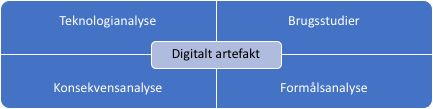 Analyse af digitale artefakter
For at analysere et digitalt artefakt skal du gennemgå fire faser:
Teknologianalyse
Hvis der er tale om Hardware, kan det digitale artefakt måske ”åbnes op” fysisk, så du kan identificere indholdet?
Hvis der primært er tale om Software, som følger med et digitalt artefakt, eller står alene som ”skjult” software, kan du ”måske” identificere omfang, afsender og ejer?
Hvilken teknologi bruger artefaktet?
Formålsanalyse
Hvad er det denne artefakt bruges til? 
Hvad er formålet med den digitale artefakt? 
Er der ”bagtanker” ved artefaktet/eller brugen heraf? (fx overvågning)
Analyse af digitale artefakter
Brugsstudier
Undersøg hvordan produktet bruges. Beskriv hvordan det digitale artefakt fungerer i praksis.
Brugsoplevelser; 	Fortæl om fordele/ulemper ved brug af artefaktet
Konsekvensvurdering
Giver artefaktet fx anledning til kontakt til andre?
Ændrer det fx det hidtidige arbejdsmiljø?
Løses opgaver med dette artefakt, nu mere smidigt? Er der fx omfattende opgaver, der nu kan løses digitalt?
Resultatet er, at du som ELEV kan konsekvensvurdere digitale artefakter og ny teknologi, og dermed giver mere værdi for din virksomhed 
Opgave (60 min) + fremlæggelser
Hint: alternativ til en elevopgave: Opgaven styres af og gennemarbejdes som rent læreroplæg eventuelt med løbende stop i elevernes analyse, så fx hvert niveau evalueres undervejs?
Gå sammen med en anden elev fra klassen, læs nedenstående bilag og arbejd med oplægget: 
”A2 Analyse af digitaleartefakter (Drejebog)” (Worddokument)
Fra opgaven:Opgave: vælg et digitalt artefakt fra dit fagområde
Find et digitalt artefakt, som du vil analysere, og fortæl hvorfor du har valgt det. Vær opmærksom på, at det artefakt du analyserer, er digitalt og ikke kun elektronisk. Det skal derfor have en digital funktion. Vælg fx en App du allerede kender.(Eksempler på App’s: Coop app, IKEA app, Garmin Connect, endomondo, TIER, Google Home, Too Good to go, MobilePay, 7 min Workout, osv.)
Der afsluttes med fremlæggelse af Konsekvensvurderingen
Analyse af digitale artefakter (30 min)
Alternativ til dokumentet ”A2 Analyse af digitaleartefakter (Drejebog):
Gennemgang af ”A3 Formålsanalyse og konsekvensvurdering” (Worddokument) 
Eleverne vælger selv, hvilket dokument af de to ovennævnte de vil benytte til deres konsekvensvurderinger af digitale artefakter!